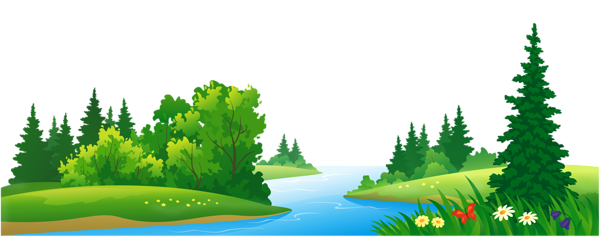 Welcome to the class
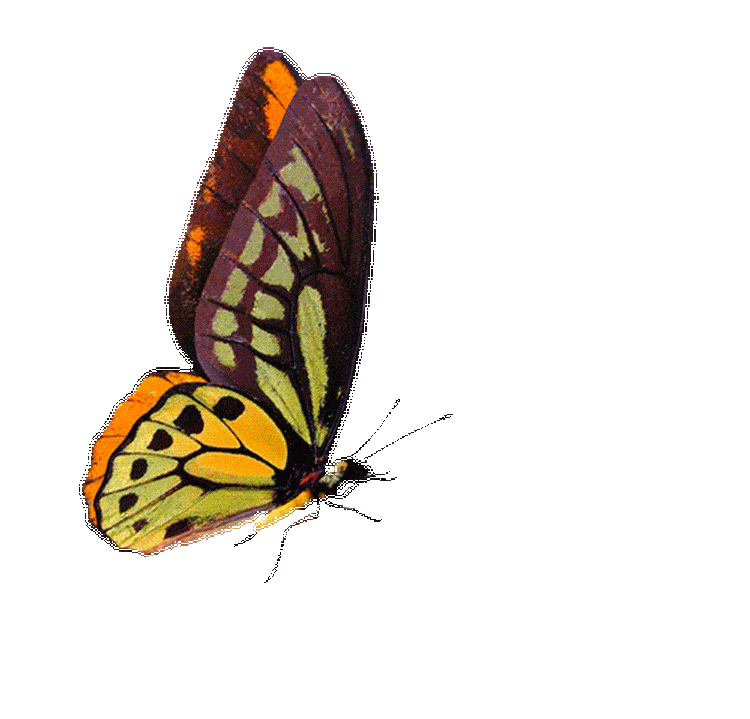 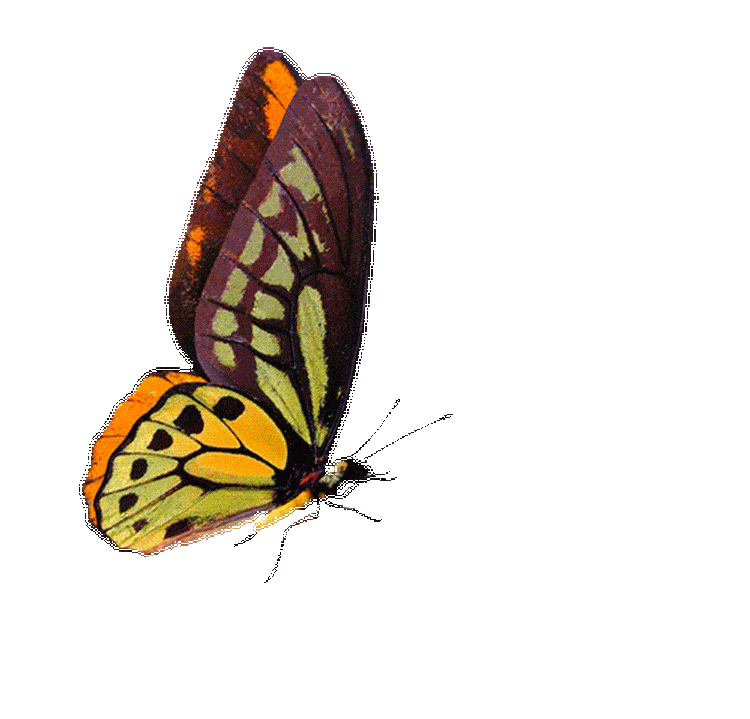 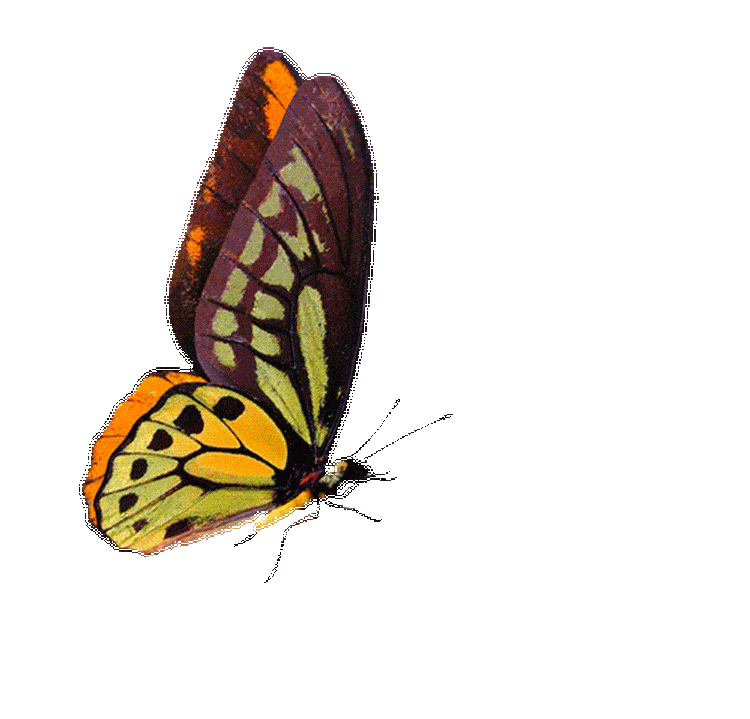 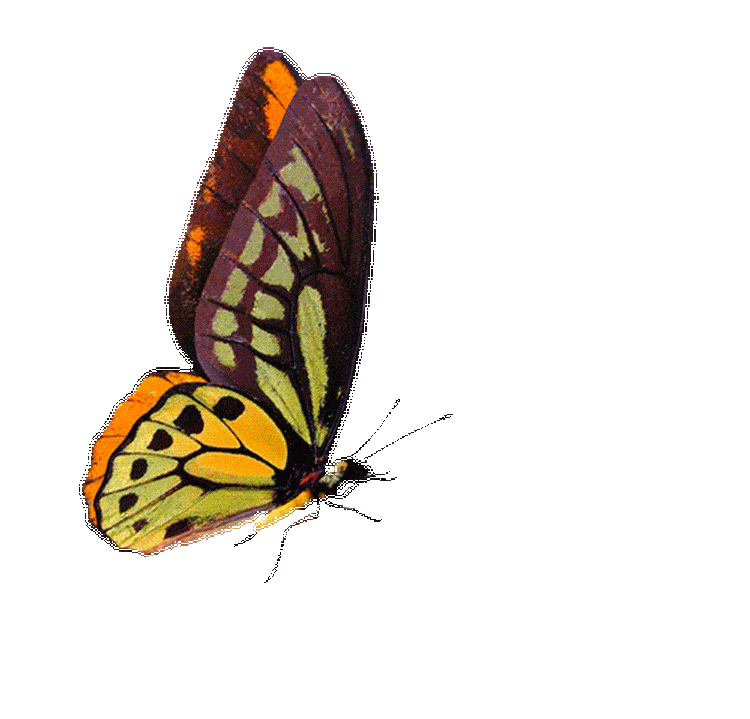 IDENTITY
Mohammad Tofazzal Hossan
senior Teacher
Burischar Ziaul Ulum Kamil Madrasah
Hathazari, Chattagram
What do you see in this picture?
What are they doing?
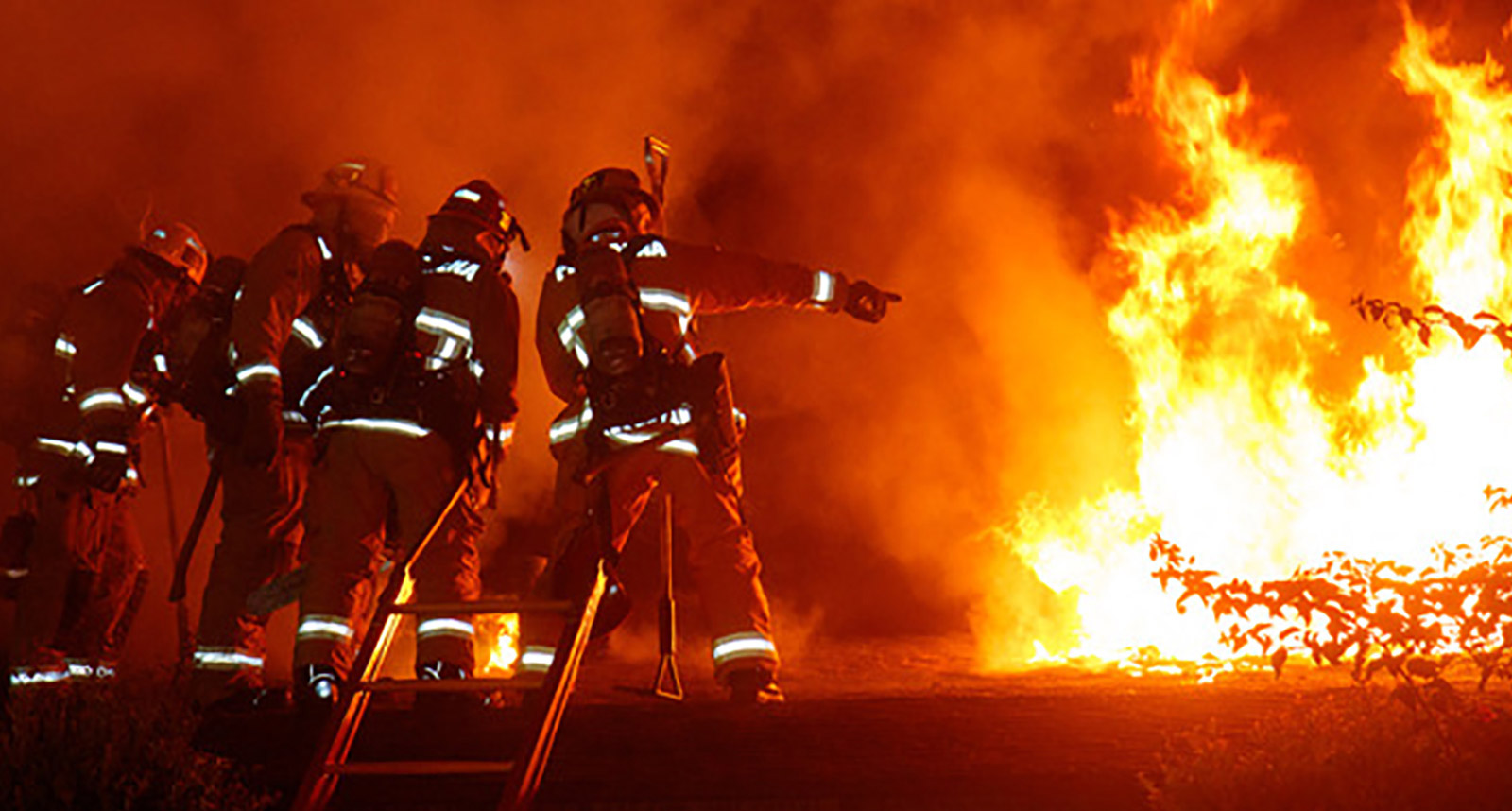 INTRODUCTION
ENGLISH FOR TODAY
CLASS: Five
Unit: 09
Lesson: 1-2
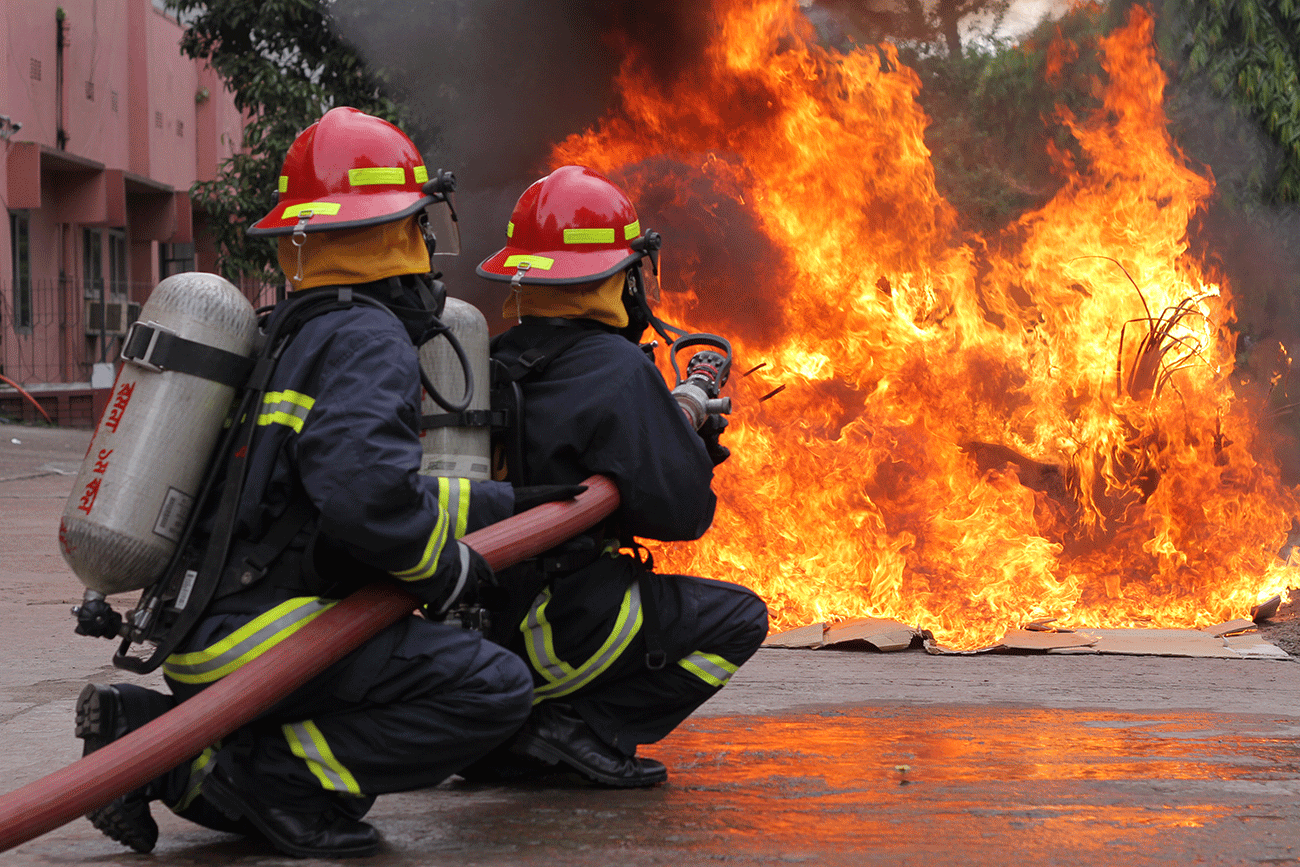 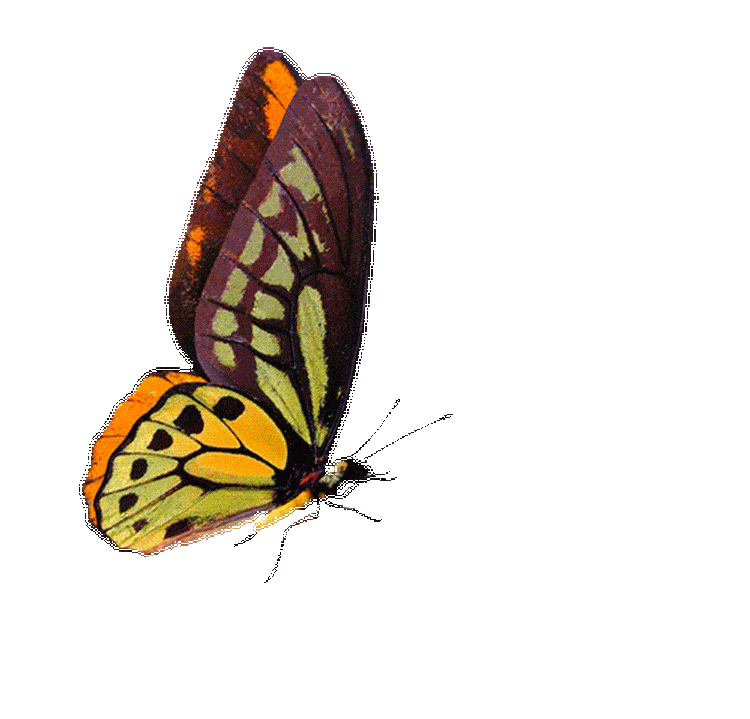 Our Today’s Lesson is
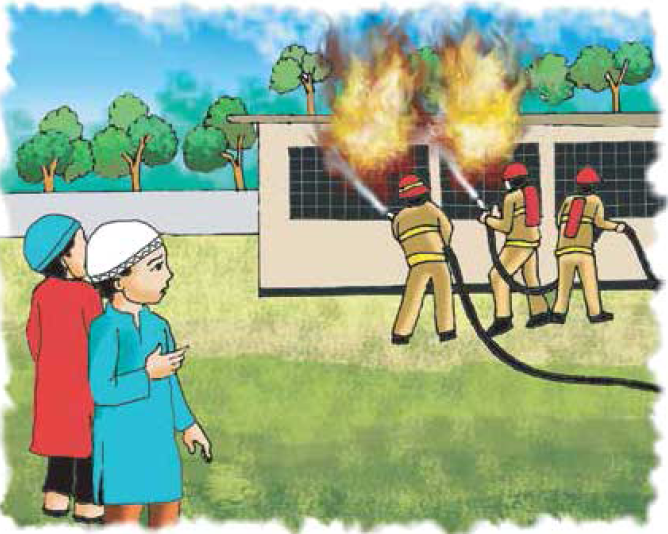 Occupations
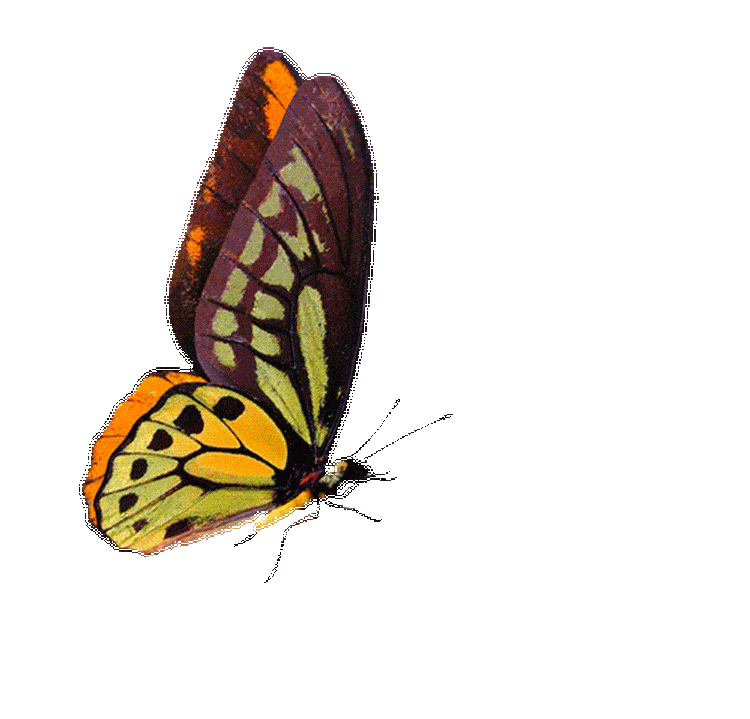 Learning outcomes
After we have studied this lesson, the students will be able to
tell  synonym of some key words
read, comprehend and summaries texts
choose the best answer
ask and answer questions
fill up blanks
Listen and Read
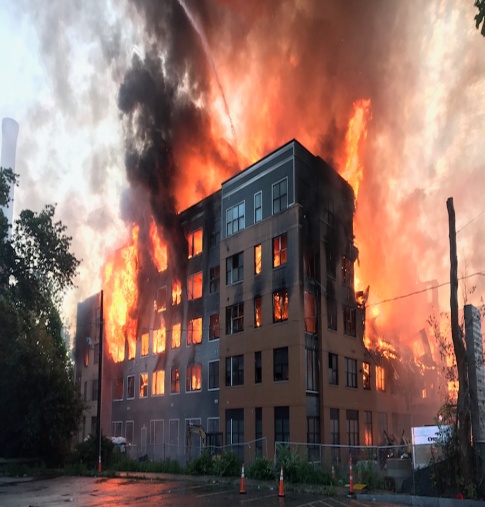 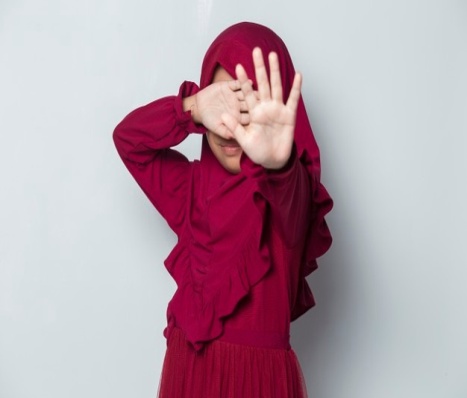 A long time ago, when Raju was in Class 5, there was a fire in his Madrasah. Everyone was very afraid, but no one panicked. The teachers helped the students to leave the building quietly and safely.
afraid
Fire
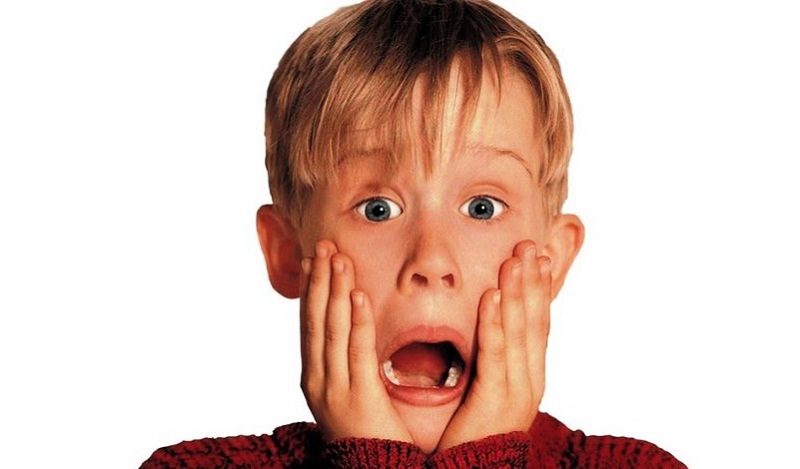 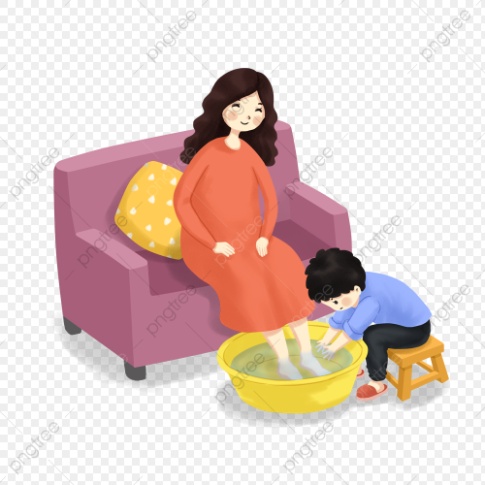 panicked
helped
Listen and Read
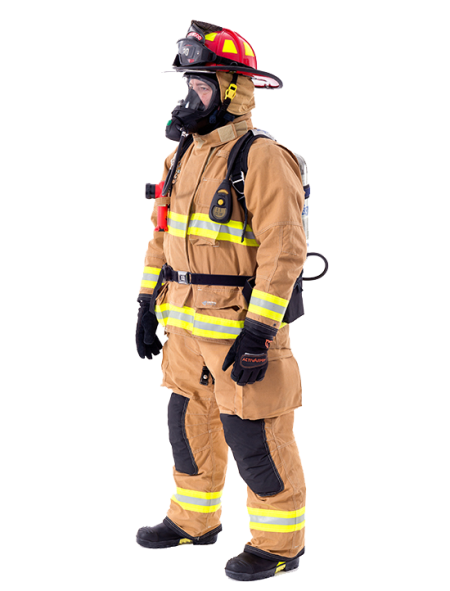 Soon the firegighters came and put out the fire. Raju Watched the firefighters from the madrasah yard. He thought about the fire and the firefihgters for a long time. After Alim, Raju joined a volunteer fire department.
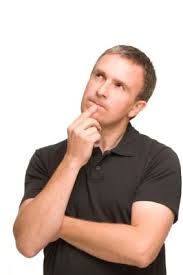 firefighter
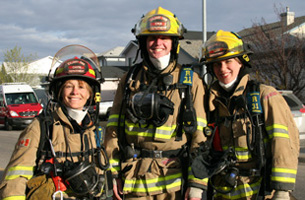 Thought
department
Listen and Read
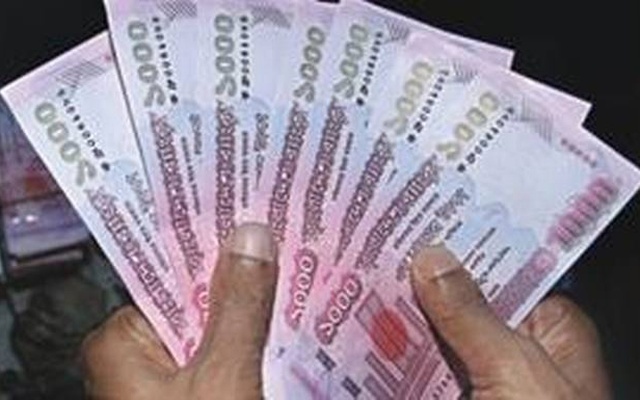 As a volunteer, he didn’t get any money for his work. But Raju didn’t mind. Now Raju is a full-time firefighter. It is his job, so he earns money for it. Most of the time his work is putting out fires, but he also teaches new firefighters about safety.
earns
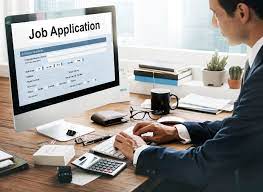 job
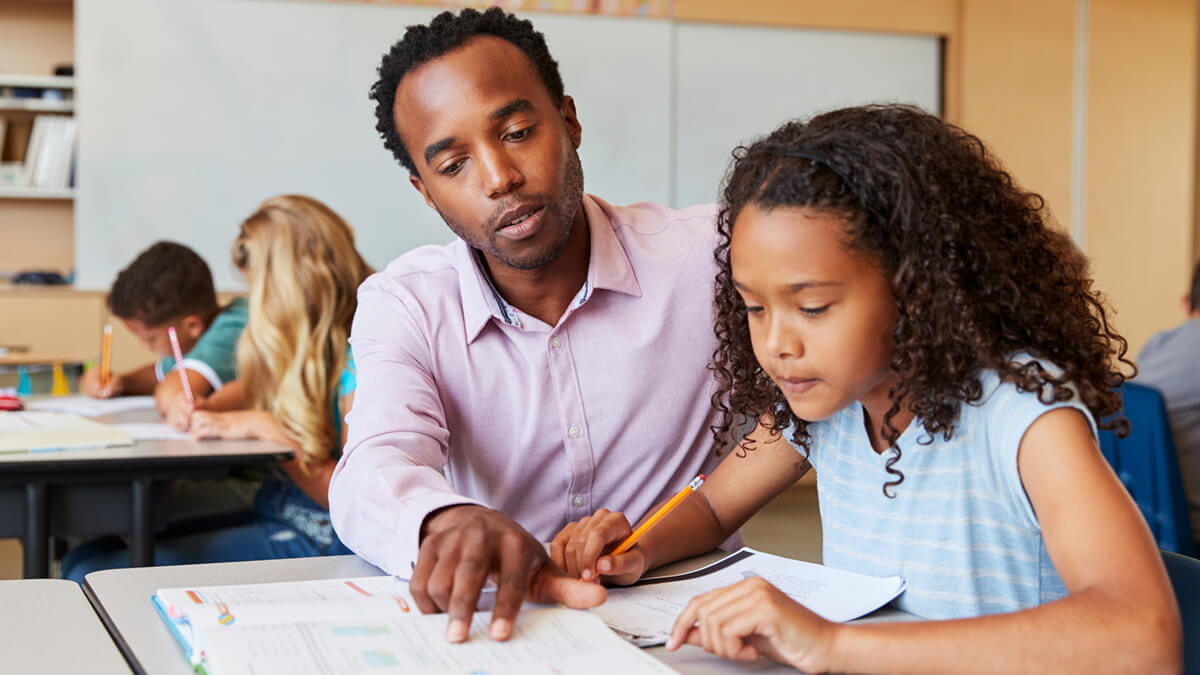 teach
Listen and Read
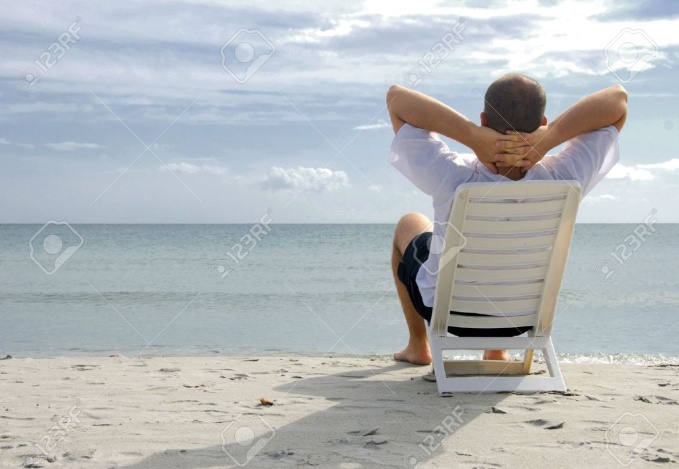 He likes teaching  very much. In his free time, Raju visits Madrasah. He  talks to students about fire safety. He tells them what to do if there is a fire. They shouldn’t panic. They should listen to their teachers and leave the building quietly.
free time
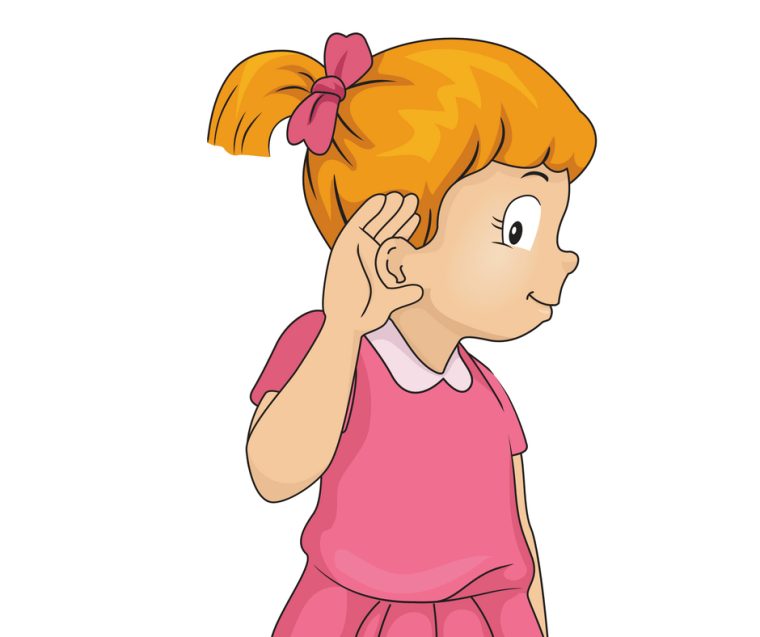 listen
Sentence Maknig
We use fire when we cook food.
Fire
We do not leave you study.
Leave
Soon
Soon he will come to our house.
listen
In the class listen to your teachers.
Everybody should know the fire safety.
safety
Everybody earns money for their family.
earn
[Speaker Notes: The teacher will show the location of Bhutan with a stick.]
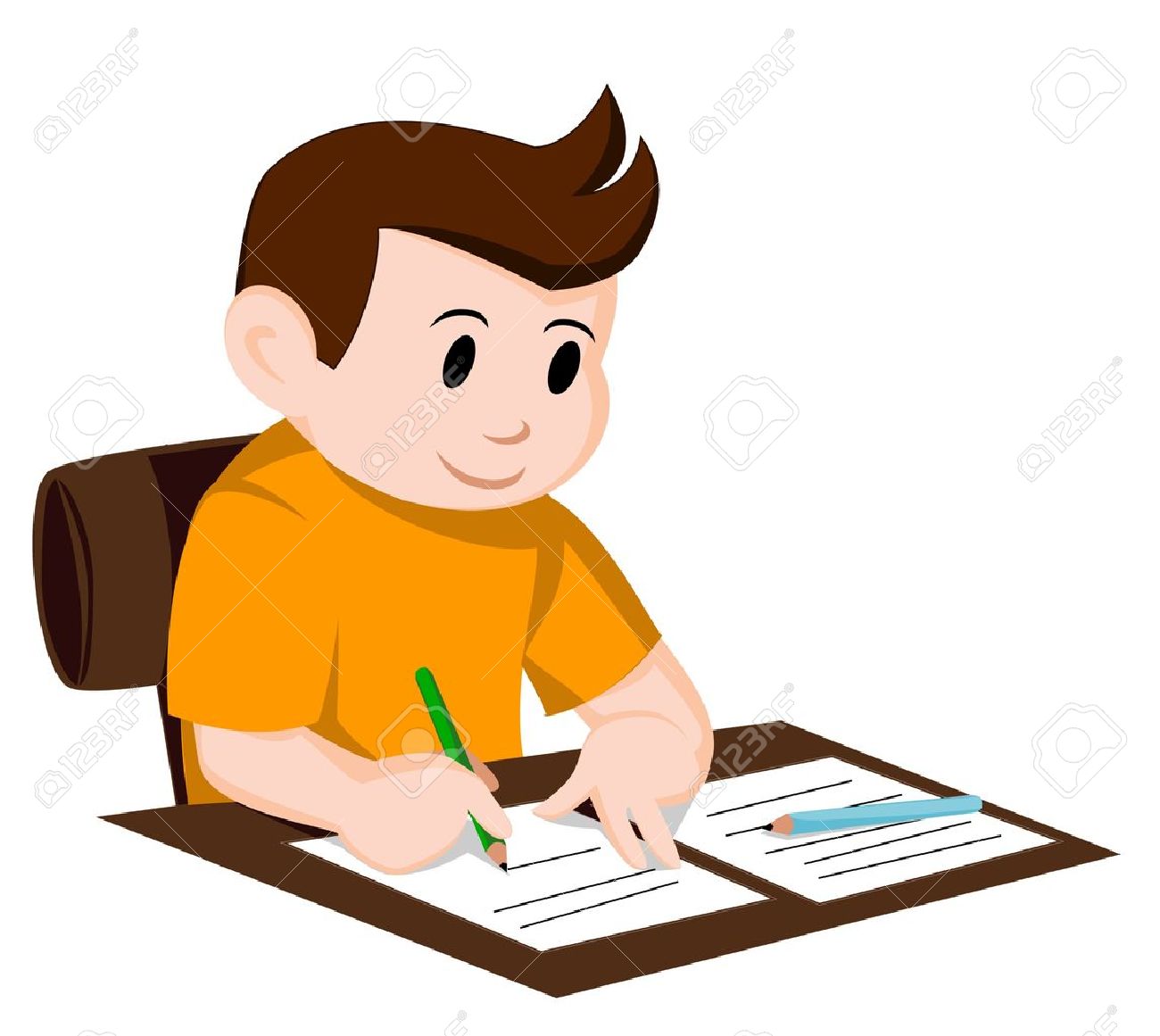 Individual work
1. Write 5 senteces about Raju?
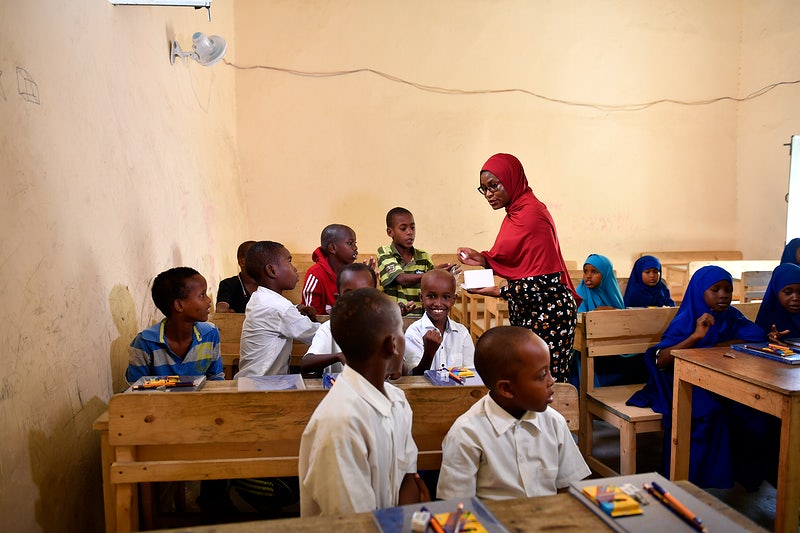 Team work
1. Write about Raju’s work.
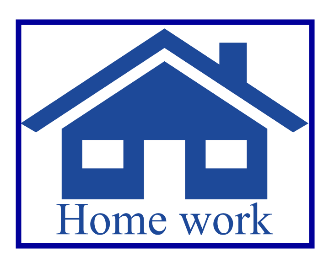 1. Write a paragaraph about your future plan.
Thank you all